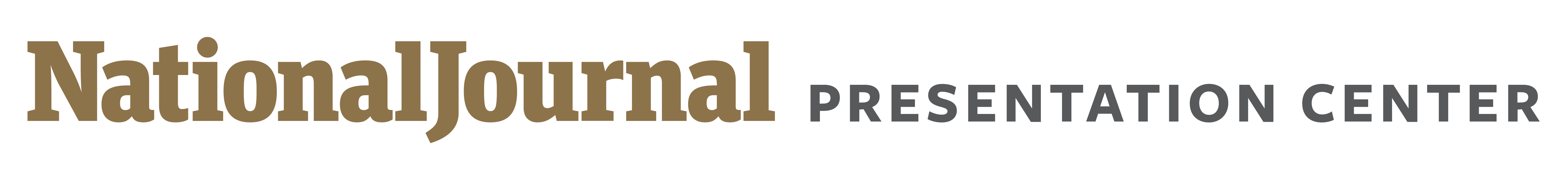 ERIC HARGAN
Eric Hargan was confirmed as acting deputy secretary of HHS by the Senate on a 57-38 vote
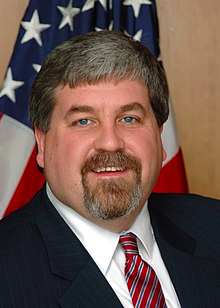 From 2003 to 2005, Hargan was the deputy general counsel of HHS for George W Bush
Hargan left the government in 2007 and joined the health law department of law firm McDermott Will & Emery 
In 2014, Hargan worked for Illinois Governor Bruce Rauner’s health care transition team
On March 15, 2017, Hargan was nominated as the deputy secretary of HHS and was later confirmed on June 7, 2017

Hargan was confirmed to be acting secretary by the Senate on October   4, 2017
“
"Eric Hargan’s commitment to public service and vast experience in the health care field will help guide the department as we advance President Trump's agenda on behalf of the American people.”
- Former acting HHS secretary, Don Wright upon Hargan’s promotion to acting secretary
Sources: Department of Health and Human Services.
October 9, 2017  |  Shruthi Ashok
1